第 10 章
多角化策略、重整策略與外包策略
Chapter 10
CHAPTER 10  多角化策略、重整策略與外包策略
10-3
策略管理學   Chapter 10   多角化策略、重整策略與外包策略
§10.1多角化策略
多角化策略（Diversification Strategy）
是指企業以全新的產品，進入一個全新的產業和市場
10-4
策略管理學   Chapter 10   多角化策略、重整策略與外包策略
§10.1多角化策略
關聯式多角化
是指企業將現有的資源、能耐與核心競爭力，延伸或轉移至其他的事業。
主要是在發揮經濟範圍的效益。
關聯式多角化所進行的轉移包括「共享的活動」與「能耐的轉移」兩種。
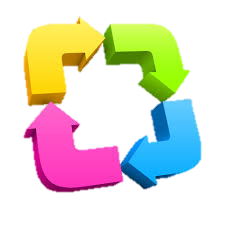 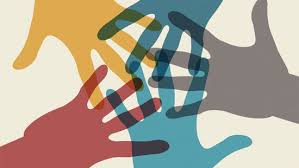 10-5
策略管理學   Chapter 10   多角化策略、重整策略與外包策略
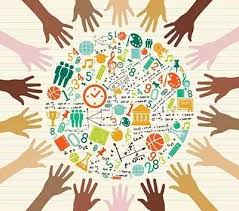 §10.1多角化策略
共享的活動
共享的活動主要存在於實體資源上，如廠房、設備與通路。
透過主要活動的共享，因而能夠創造出核心競爭力。
但共享活動也可能造成不同事業間的衝突。
共享活動可能導致績效掛勾。
共享活動也會使得某些事業，在某些策略上受制。
10-6
策略管理學   Chapter 10   多角化策略、重整策略與外包策略
§10.1多角化策略
能耐的轉移
比較偏向某些無形的能力，如製造技能和管理能耐。
當某一事業存在著某種獨特的技術、知識、經驗與專業，則便可以將此種能耐轉移到類似或其他相關聯的事業。透過這樣的轉移可以強化其他事業的競爭優勢，進而創造收益。
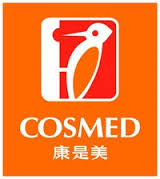 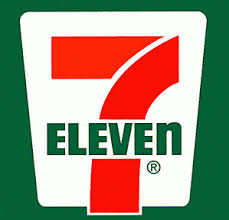 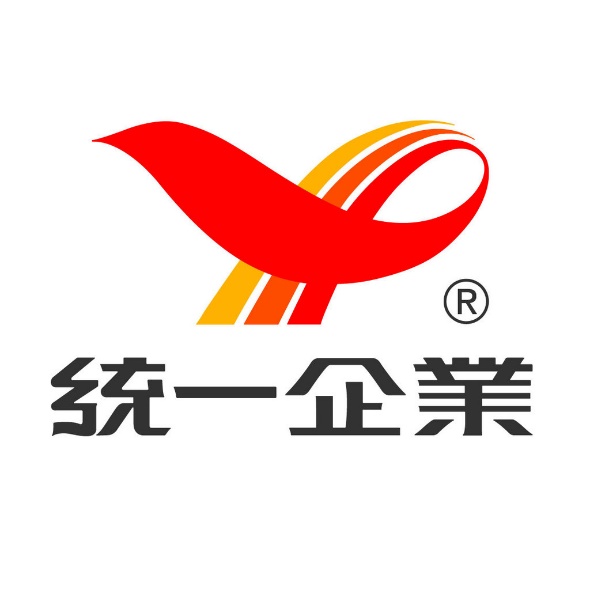 10-7
策略管理學   Chapter 10   多角化策略、重整策略與外包策略
§10.1多角化策略
非關聯式多角化
主要是指透過財務經濟來創造價值，就是指透過對於企業內、外部的投資，而來改善財務資源的分配。
新光
銀行
新光 三越
新光 投信
台新銀行
新光
人壽
新光醫院
新光
投信
新光
保經
兆豐農場
萬泰銀行
新壽證券
大台北瓦斯
新光保全
10-8
策略管理學   Chapter 10   多角化策略、重整策略與外包策略
§10.1多角化策略
非關聯式多角化的財務經濟
第一類來自於有效的內部資本分配，這是指透過發展多樣的事業組合，而將各種不同風險的事業包含在同一組合內，因而降低整個企業的風險。
第二類的財務經濟則經由事業的收購或出售，來對其資產進行結構上的調整，以企圖增加整個企業的價值。
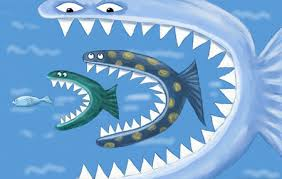 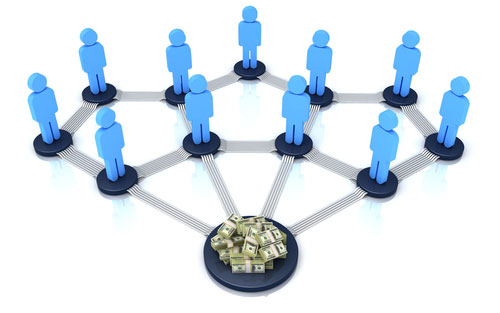 10-9
策略管理學   Chapter 10   多角化策略、重整策略與外包策略
§10.1多角化策略
非關聯式多角化的利益
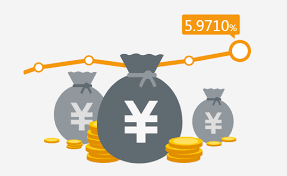 10-10
策略管理學   Chapter 10   多角化策略、重整策略與外包策略
§10.1多角化策略
非關聯式多角化的缺點
由於所投資的產業不同，高階管理當局可能缺乏相關的產業知識，同時也不一定具備相關的管理知識與能力，因此經營上的挑戰性很高。
往往過分關注財務目標與短期績效，因此很容易造成短視，缺乏長期的策略眼光。
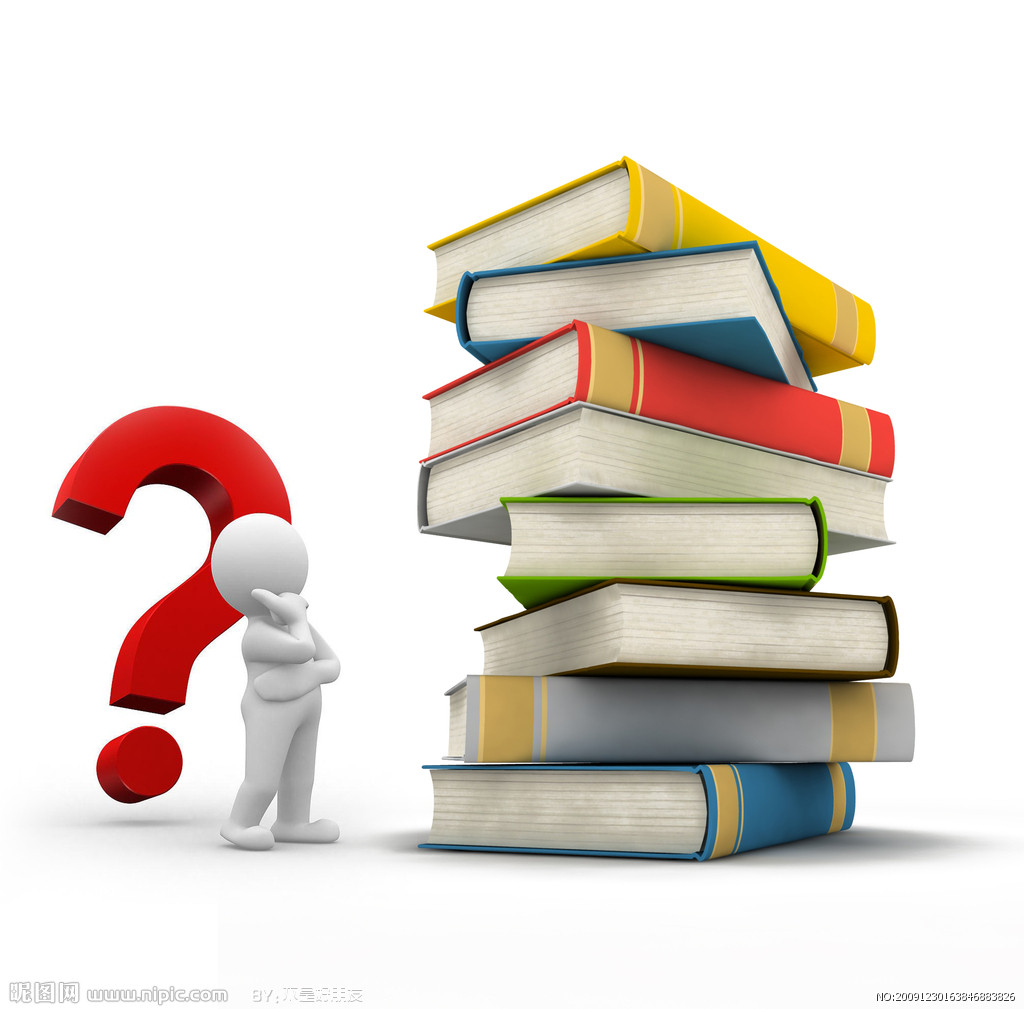 10-11
策略管理學   Chapter 10   多角化策略、重整策略與外包策略
§10.1多角化策略
多角化策略適合的情況
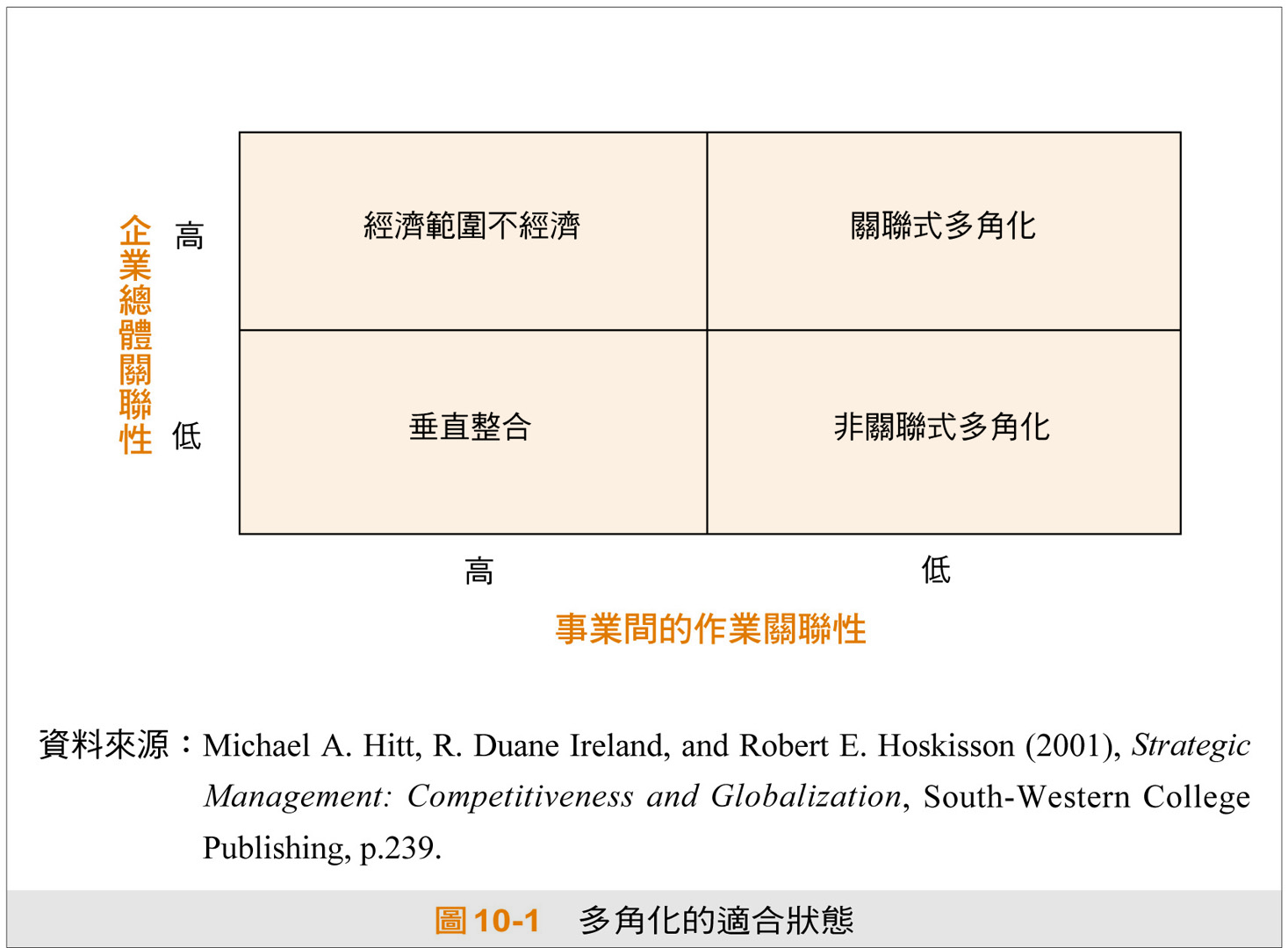 10-12
策略管理學   Chapter 10   多角化策略、重整策略與外包策略
§10.1多角化策略
多角化的優點
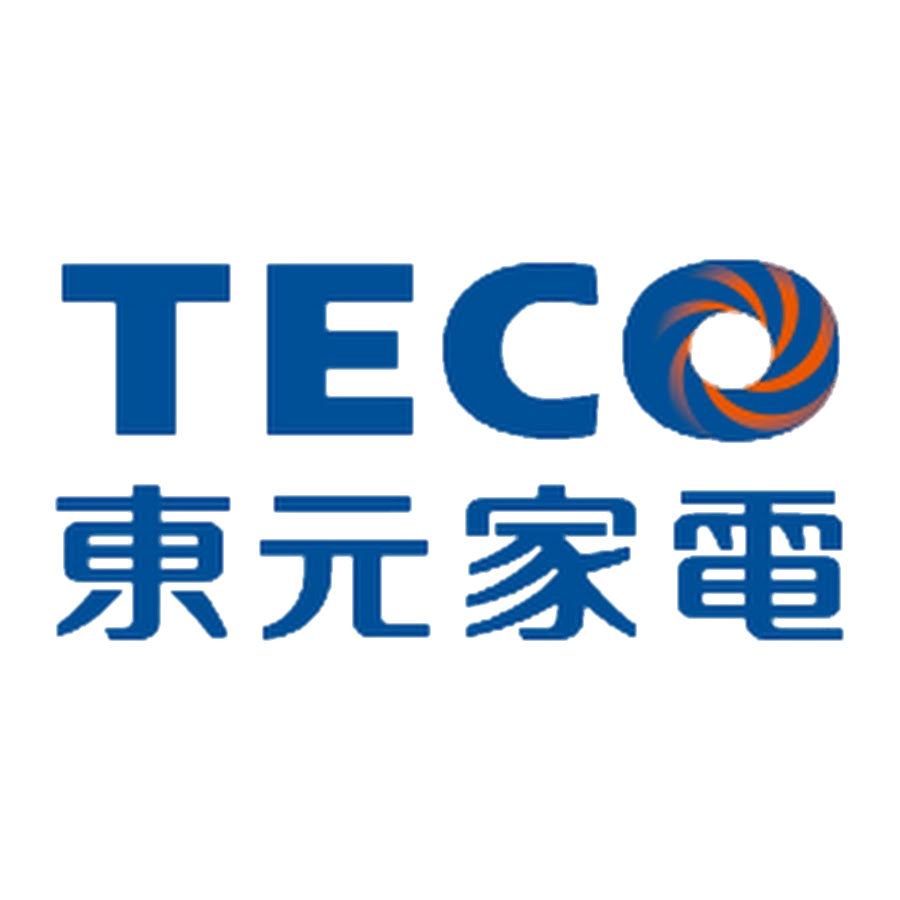 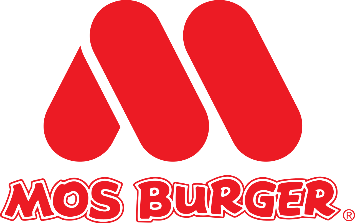 東元電機轉投資摩斯漢堡，電機與漢堡相距甚遠，但因看好速食業的前景，因此是一種典型的多角化。
10-13
策略管理學   Chapter 10   多角化策略、重整策略與外包策略
§10.1多角化策略
多角化的限制與缺點 
事業單位數目愈多，則企業的複雜性便愈增加，高階管理當局的挑戰也愈大。當多角化程度愈大，各事業間的整合與協調的難度便愈大，成本也愈大。
容易使組織過度膨脹，而導致效率低落，也就是大型組織的管理成本超過了規模經濟所降低的成本。
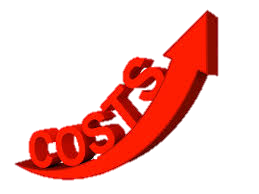 10-14
策略管理學   Chapter 10   多角化策略、重整策略與外包策略
Chapter 10
CHAPTER 10  多角化策略、重整策略與外包策略
10-15
策略管理學   Chapter 10   多角化策略、重整策略與外包策略
§10.2重整策略
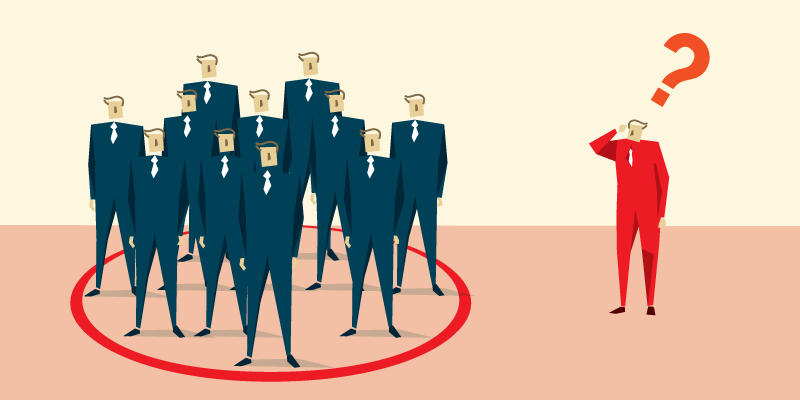 重整策略的內涵
重整策略（Restructuring）是企業對其經營方式或財務結構進行大幅改變和調整的一種策略。
常見的重整策略方式，包括縮減規模、縮減範圍、槓桿收購。
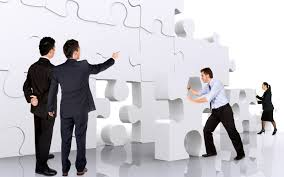 10-16
策略管理學   Chapter 10   多角化策略、重整策略與外包策略
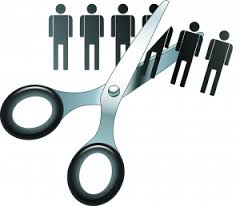 §10.2重整策略
三種重整策略
縮減規模（Downsizing）：是指減少員工的數目，或者減少作業單位的數目，但是並不改變企業的事業組合。 
縮減範圍（Downscoping）：是指透過撤資、出售或是其他方法，來篩減非核心的事業。 
槓桿收購（Leveraged Buyouts）：是指個人或組織買下某家企業的股權或資產，並將其從公開市場下市，然後接著進行大刀闊斧的改革。
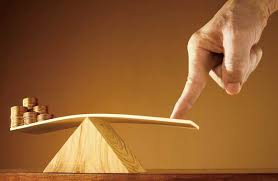 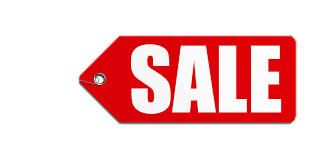 10-17
策略管理學   Chapter 10   多角化策略、重整策略與外包策略
§10.2重整策略
替 代 方 案
短 期 結 果
長 期 結 果
減少人力成本
人力資源的損失
縮 減 規 模
減少借貸成本
較低的績效
縮 減 範 圍
強調策略的重點
較高的績效
槓 桿 收 購
較高借貸成本
較高的風險
圖10-2 重整策略的效果
10-18
策略管理學   Chapter 10   多角化策略、重整策略與外包策略
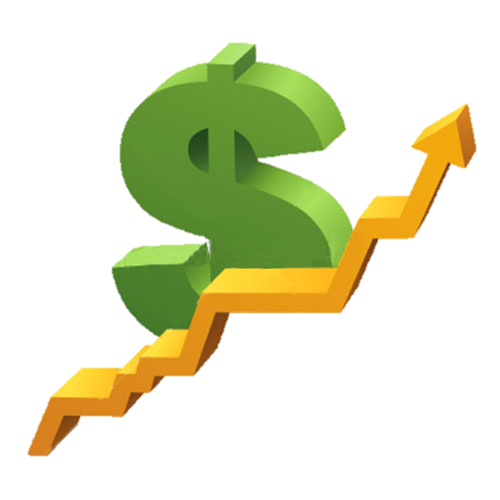 §10.2重整策略
重整策略的步驟
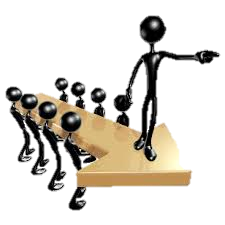 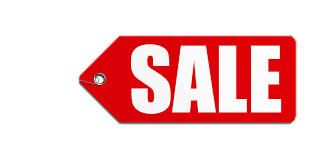 10-19
策略管理學   Chapter 10   多角化策略、重整策略與外包策略
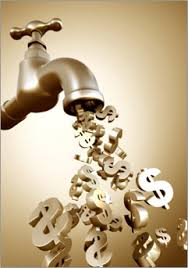 §10.2重整策略
退出模式的選擇
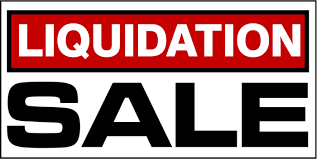 10-20
策略管理學   Chapter 10   多角化策略、重整策略與外包策略
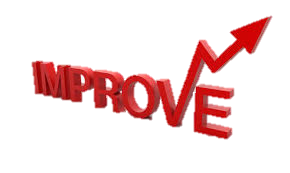 §10.2重整策略
撤資策略的適合狀態
(1) 當企業已經採取緊縮策略，但卻未達到所期望的改善。  
(2) 當事業單位為了達到競爭優勢所必須取得的資源，已經超過企業所能供應的範圍。  
(3) 當某一事業單位是導致企業整體績效低落的主要原因。
10-21
策略管理學   Chapter 10   多角化策略、重整策略與外包策略
§10.2重整策略
(4) 當某一事業單位與企業其他事業單位間出現不相容時
(5) 當企業無法籌措到本身所亟需的大量現金。  
(6) 當企業的某些事業單位嚴重抵觸了政府的法令與規範。
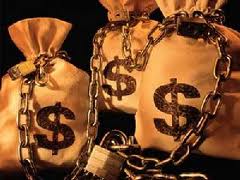 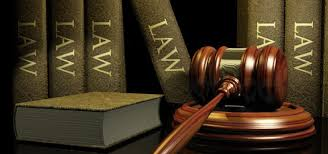 10-22
策略管理學   Chapter 10   多角化策略、重整策略與外包策略
§10.2重整策略
清算策略的適合狀態
(1) 當企業已經採取緊縮策略和撤資策略，但均未奏效。  
(2) 當企業所面對的唯一選擇是破產時，則清算是比較合理的方式。  
(3) 藉由出售企業的資產，可以使股東的損失降到最低。
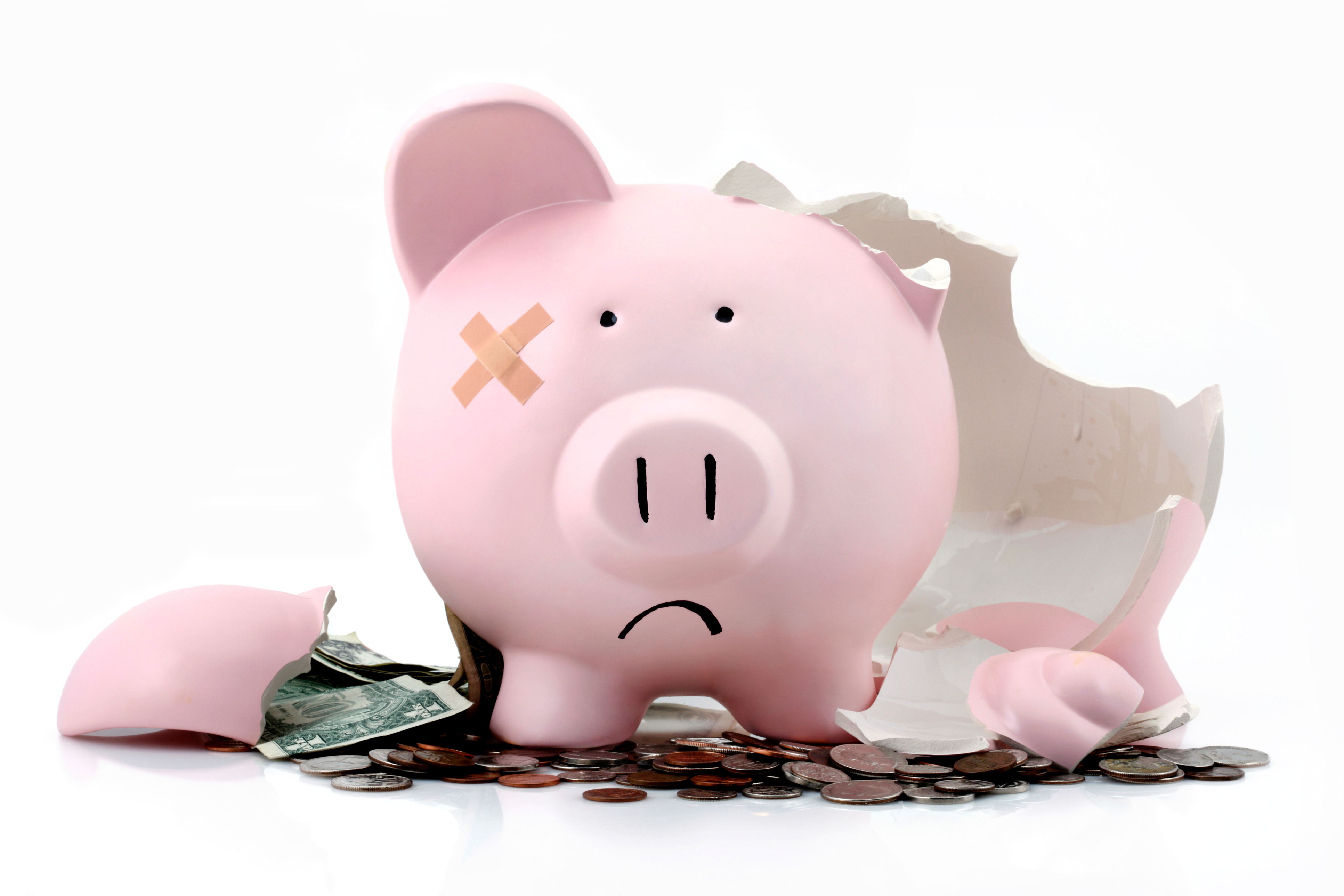 10-23
策略管理學   Chapter 10   多角化策略、重整策略與外包策略
Chapter 10
CHAPTER 10  多角化策略、重整策略與外包策略
10-24
策略管理學   Chapter 10   多角化策略、重整策略與外包策略
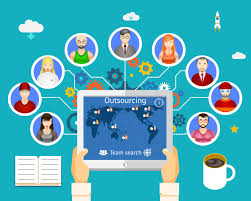 §10.3外包策略
外包策略（Outsourcing）
是企業保留核心的價值創造活動，將一些非核心的價值創造活動，移轉至外界的獨立廠商，因這些外界廠商對於這些活動或職能具有專精的技能或知識，因此比企業本身能夠更有效能（做得更好），以及更有效率地（做得更便宜）執行該活動。
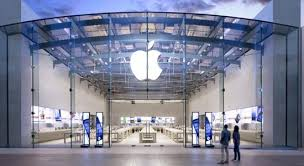 蘋果公司所研發的不少產品，將大部分的製造工作外包給台灣的專業生產廠商。
10-25
策略管理學   Chapter 10   多角化策略、重整策略與外包策略
§10.3外包策略
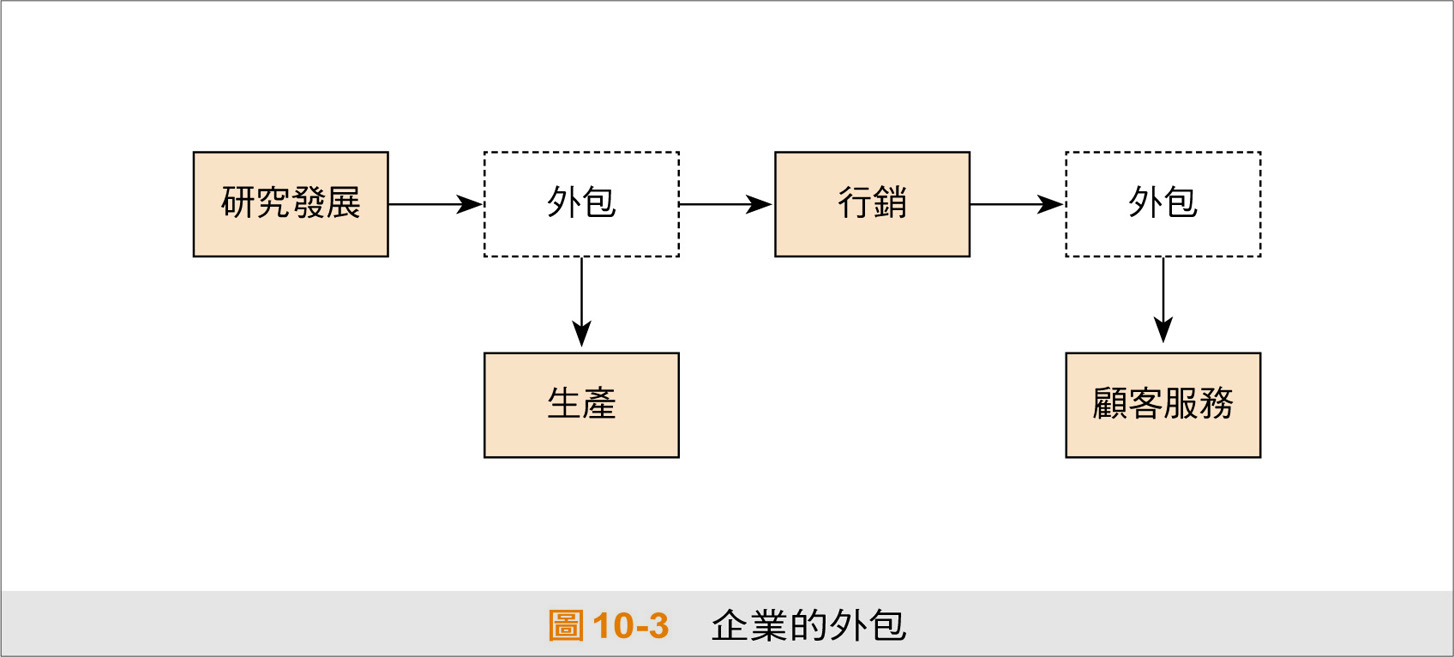 10-26
策略管理學   Chapter 10   多角化策略、重整策略與外包策略
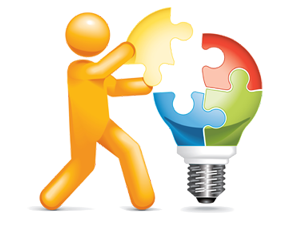 §10.3外包策略
採用外包策略的主要理由
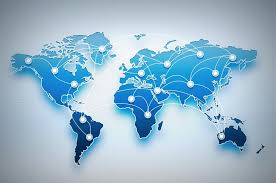 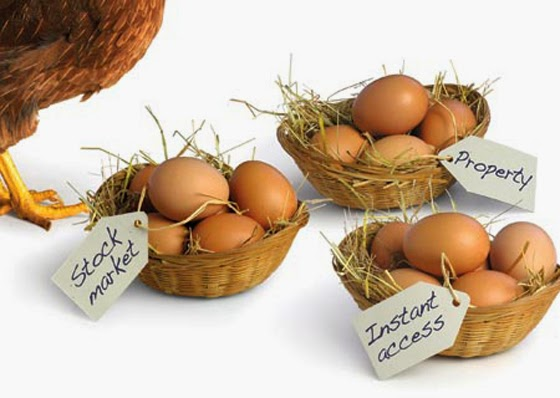 10-27
策略管理學   Chapter 10   多角化策略、重整策略與外包策略
§10.3外包策略
較適合外包策略的狀態 
外部的專家比我們更擅長，或者可以更低的成本來執行該外包的作業。 
該外包作業對於維持企業的競爭優勢並不重要，也不會因為外包策略而使企業的核心競爭力、能耐或技術產生空洞化。 
當顧客偏好以及技術變動很快時，而外包策略則可以移轉此種風險。 
透過外包策略可以改善企業的彈性、縮短循環時間、加速決策，以及減少協調成本。 
透過外包策略可以將企業的注意力集中於核心活動，使其表現出最擅長的一面。
10-28
策略管理學   Chapter 10   多角化策略、重整策略與外包策略
Chapter 10
CHAPTER 10  多角化策略、重整策略與外包策略
10-29
策略管理學   Chapter 10   多角化策略、重整策略與外包策略
§10.4企業的成長方式
內部成長
經由內部發展的模式，來自行發展出新的事業或進入新的競爭領域。
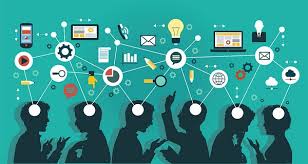 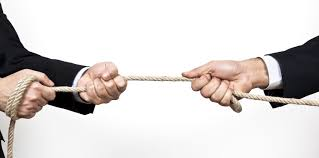 10-30
策略管理學   Chapter 10   多角化策略、重整策略與外包策略
§10.4企業的成長方式
外部成長
利用購併（水平購併、垂直購併、關聯購併和非關聯購併 ）和合資 。
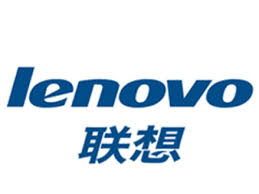 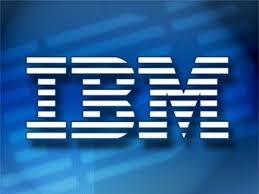 10-31
策略管理學   Chapter 10   多角化策略、重整策略與外包策略
§10.4企業的成長方式
水平購併（Horisontal M&A）
是指購併者與被購併對象是位於相同產業的同一階段，是屬於彼此相互競爭的競爭者。
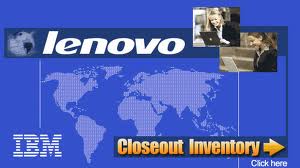 大陸的聯想電腦購併IBM個人電腦部門
10-32
策略管理學   Chapter 10   多角化策略、重整策略與外包策略
§10.4企業的成長方式
垂直購併（Vertical M&A）
是指對於產品或服務的上游供應商，或下游配銷商所進行的購併。
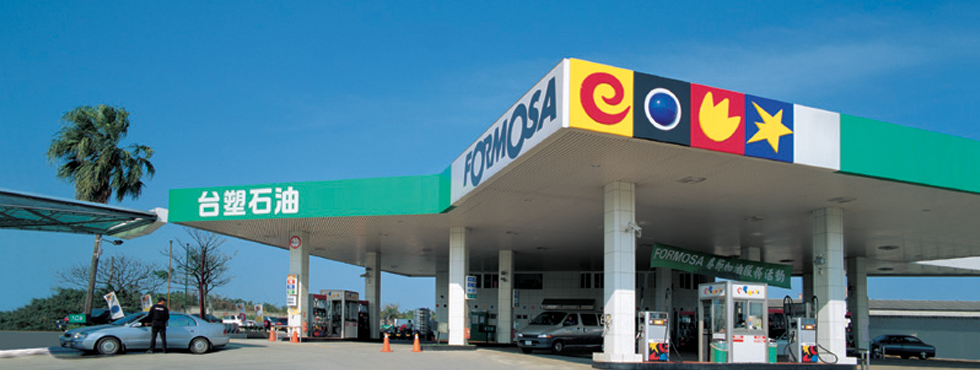 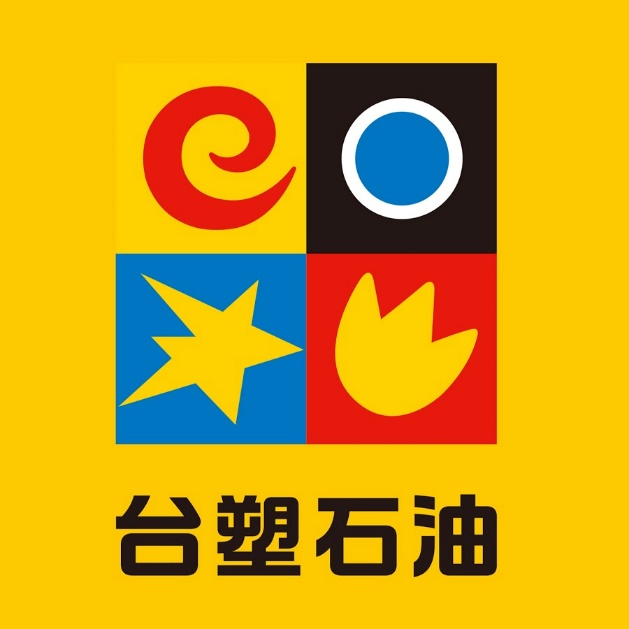 台塑石油一度想購併全國加油站
10-33
策略管理學   Chapter 10   多角化策略、重整策略與外包策略
§10.4企業的成長方式
關聯購併（Related M&A）
指購併者購併與其有所關聯的廠商。
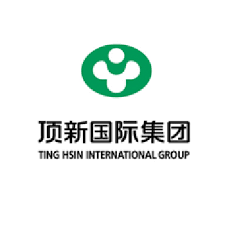 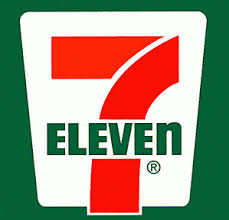 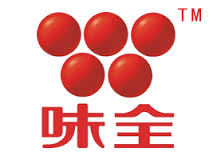 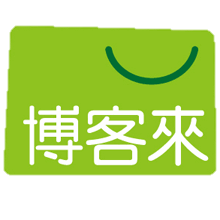 10-34
策略管理學   Chapter 10   多角化策略、重整策略與外包策略
§10.4企業的成長方式
非關聯購併（Unrelted M&A）
指購併者購併一些與其本身無關聯性的廠商。
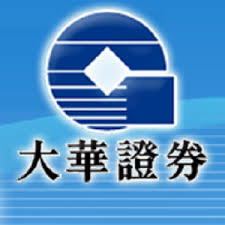 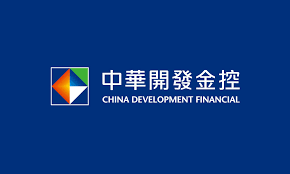 中華開發購併大華證券便被認為關聯性並不高。
10-35
策略管理學   Chapter 10   多角化策略、重整策略與外包策略
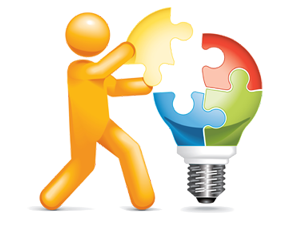 §10.4企業的成長方式
購併的主要理由
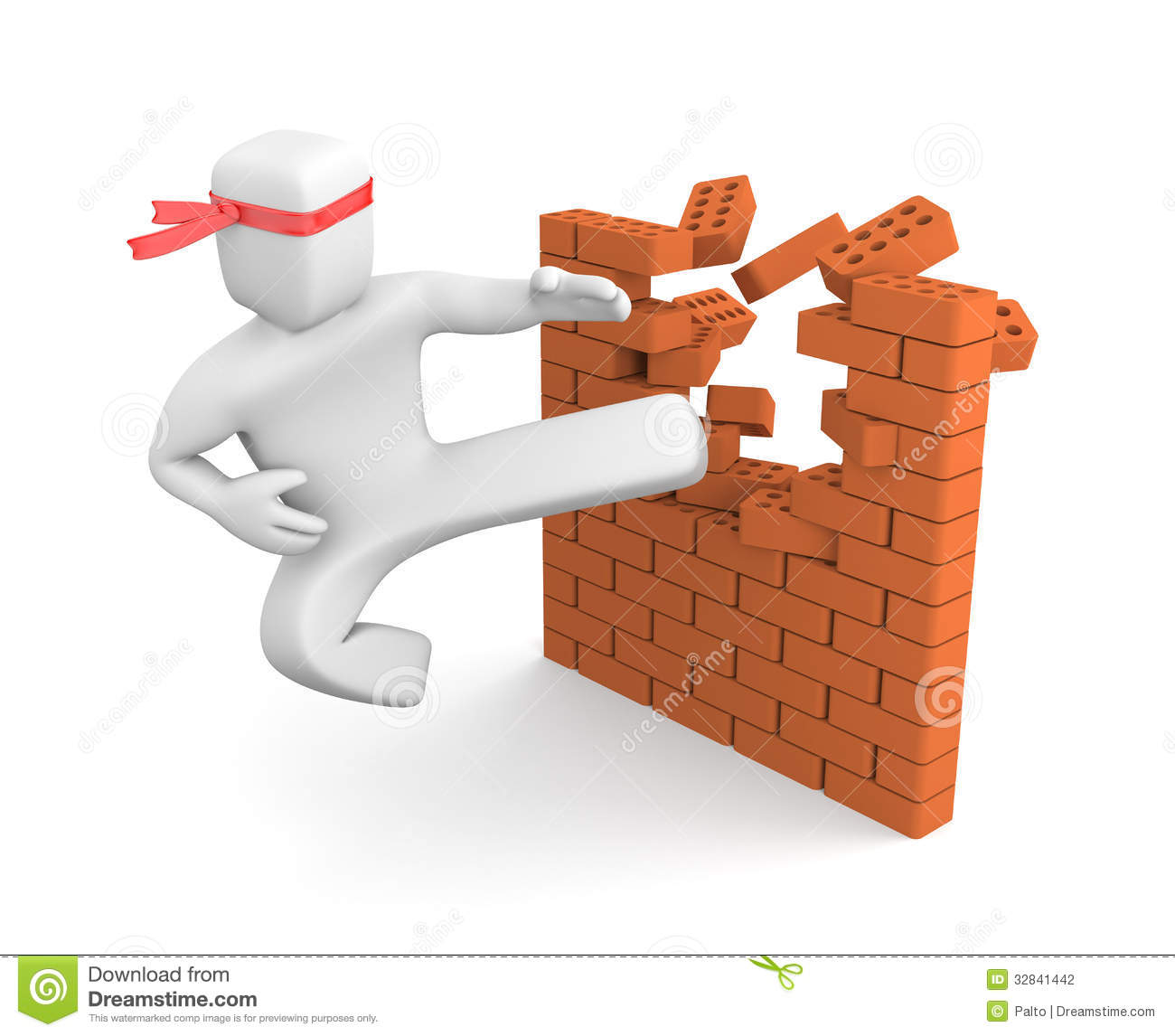 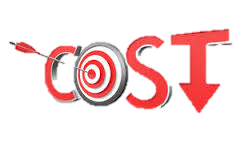 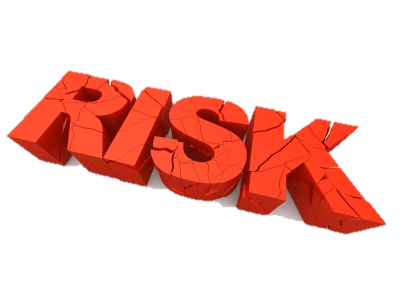 10-36
策略管理學   Chapter 10   多角化策略、重整策略與外包策略
§10.4企業的成長方式
購併所面對的主要問題
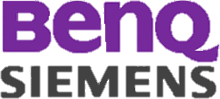 明基對於西門子手機事業部的購併，便因為事前的評估不夠完整，因此最終以巨額虧損收場
10-37
策略管理學   Chapter 10   多角化策略、重整策略與外包策略
§10.4企業的成長方式
購併成敗與否的關鍵
購併雙方必須在資產與能耐上存在著某種互補關係，如此比較有可能產生綜效和競爭優勢。 
購併必須是善意的，如此在購併後，可以較快以及較有效地整合，也比較不會付出高額代價。 
必須謹慎選擇和評估購併對象。 
購併公司必須在財務上相當健全，資金必須相當充裕，如此在購併後才不會引發財務上的問題。
10-38
策略管理學   Chapter 10   多角化策略、重整策略與外包策略
§10.4企業的成長方式
被購併對象的負債狀況必須在中度水準，以降低財務成本和風險，並且避免高額負債所帶來的問題。 
購併公司必須具有變革的經驗，以便能快速與有效地整合，並加速綜效的達成。 
購併公司必須持續不斷地創新，以維持長期的競爭力
10-39
策略管理學   Chapter 10   多角化策略、重整策略與外包策略
THE END
策略管理學   Chapter 1   緒論
1-40